大沼あゆみ・柘植隆宏 著『環境経済学の第一歩』有斐閣
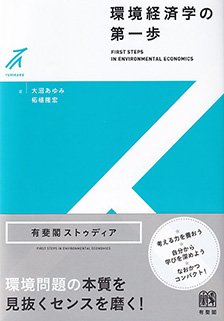 第1章経済と環境
図1.1　経済と自然環境の相互作用
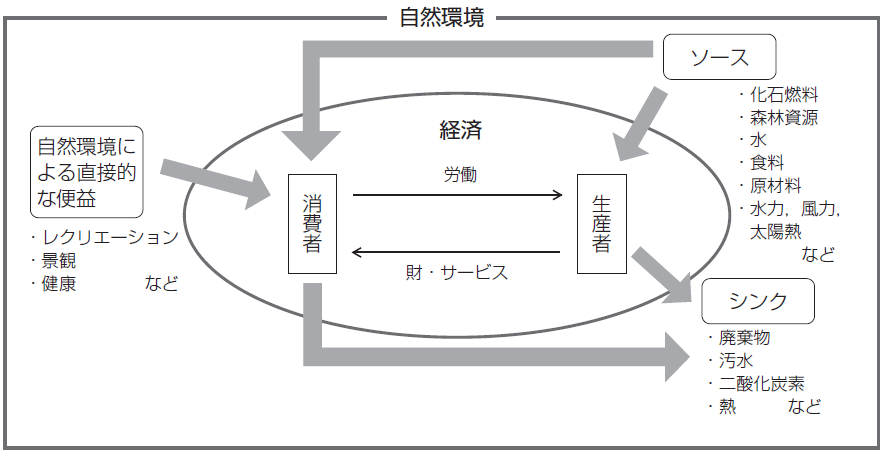 表1.1　財・サービスの分類
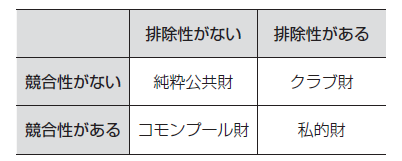 図1.2 リンゴの限界効用曲線（需要曲線）と消費者余剰
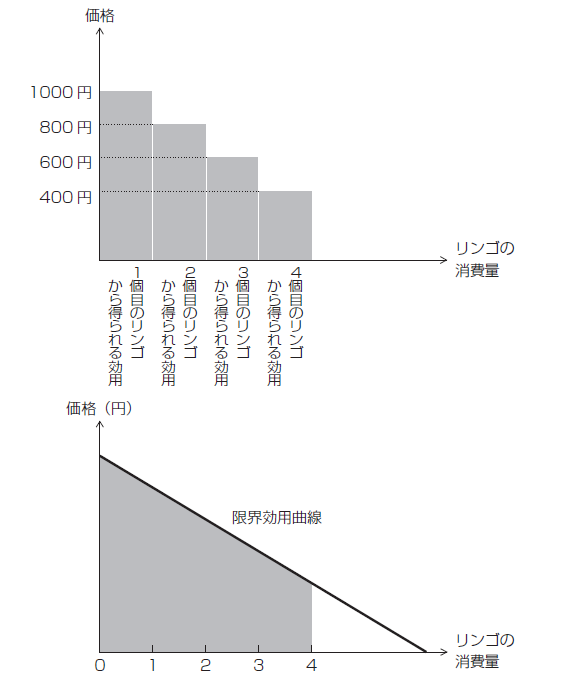 図1.3 リンゴの限界費用曲線（供給曲線）と生産者余剰
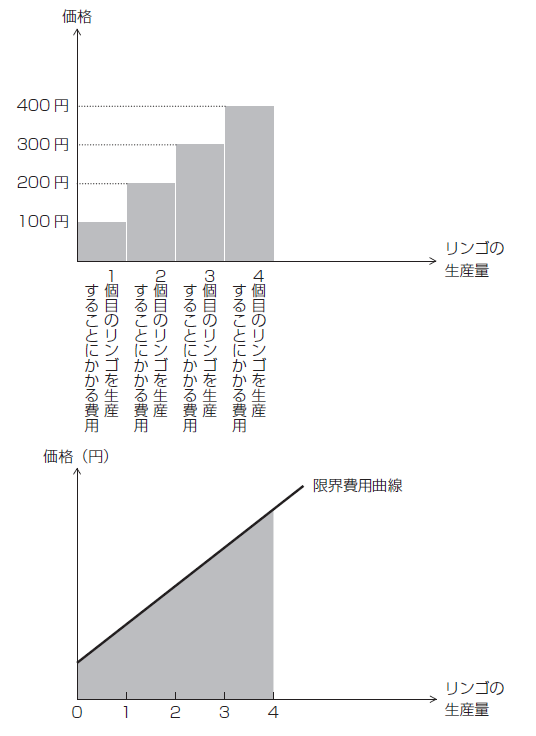 図1.4 社会最適な生産量・消費量
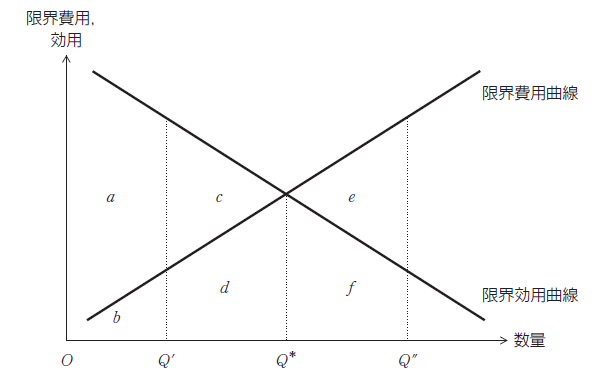 図1.5 完全競争市場
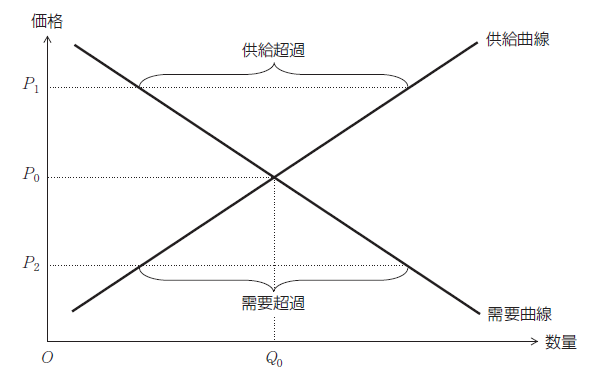